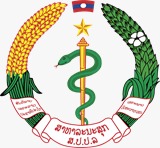 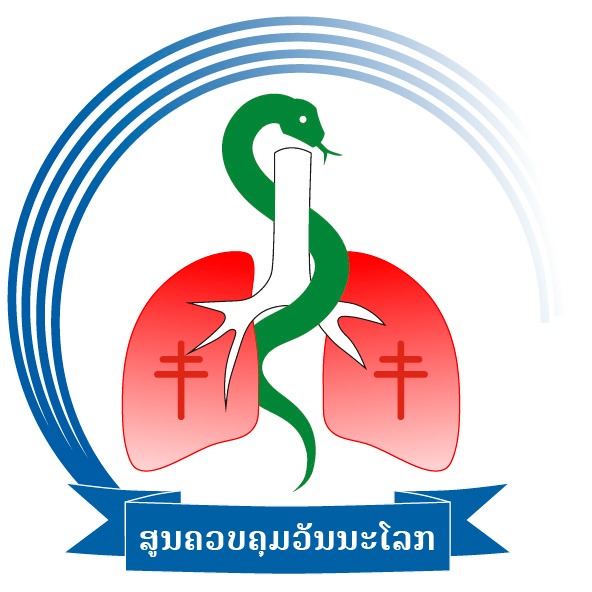 National TB Center (NTC)Progress of HANSA Project Implementation-DLI-J
1
Ad-hoc CCM  plenary Meeting  on 26  October 2023
Contents
2
Progress of HANSA1 Project Implementation-DLI-J (TB) 2021-2023
Co - financing period 2018- 2020 and 2021- 2023
3
Progress of HANSA1 Project Implementation – 
DLI-J (TB) 2021-2023
HANSA1 project DLI-J TB- condition 1: TB notification targets and achievements
Y2 Jun 2021-May 2022
Y1 Jun 2022- May 2023
Y1 Jan 2021-May 2021
TB DLI-J Condition 1: Y3 achievement by provinces
DLI J Indicator 1: Number of notified TB cases of all forms (i.e. bacteriologically confirmed and clinically diagnosed new and relapse cases)  HANSA 1 Year 3 (Jun 2022 – May 2023)
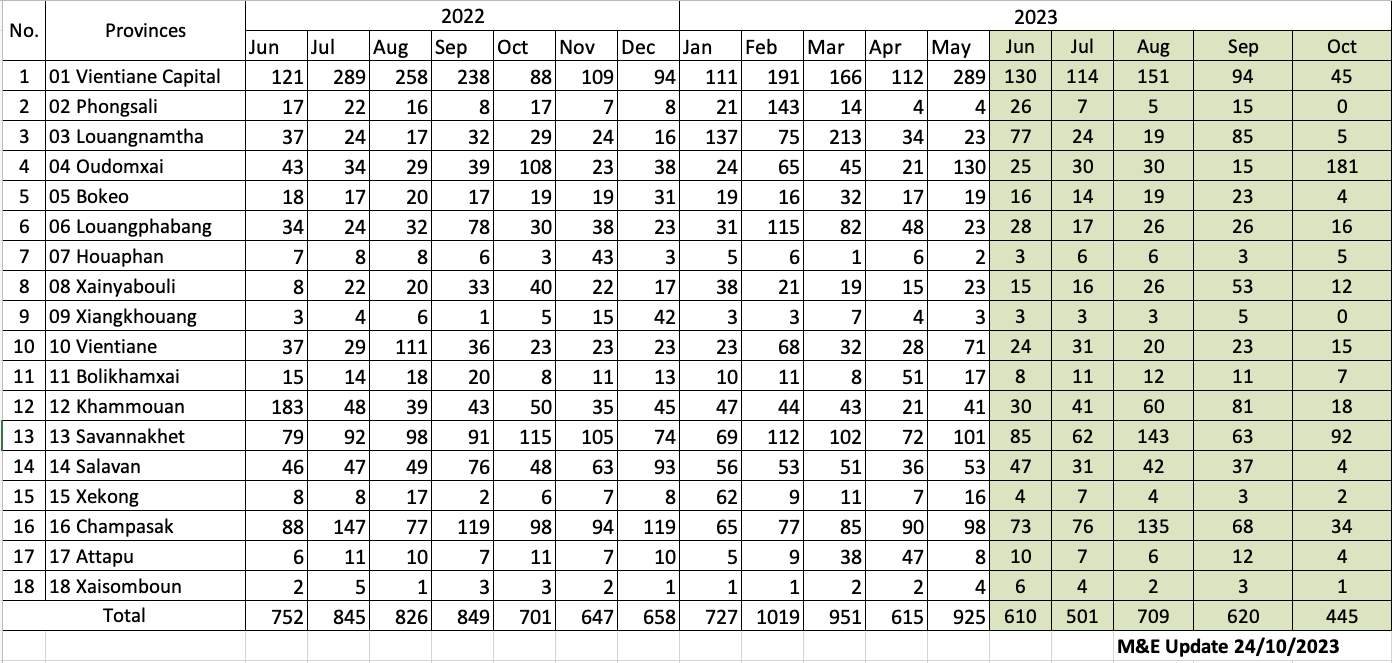 HANSA1 project DLI-J TB- condition 2: GeneXpert coverage targets and achievements
Condition2: Proportion (%) of presumptive TB or MDR‐TB patients examined by GeneXpert (source: DHIS2)
99,5 %
99 %
GeneXpert testing for Routine and ACF Presumptive TB Jan 2021 to May 2023
8
Co - financing period 
2018-2020 and 2021-2023
Government Co- financing committed and expended  overview ( in USD)  2018 -2020
Government Co- financing committed and expended  overview ( in USD)  2021 -2023
ຂອບໃຈ